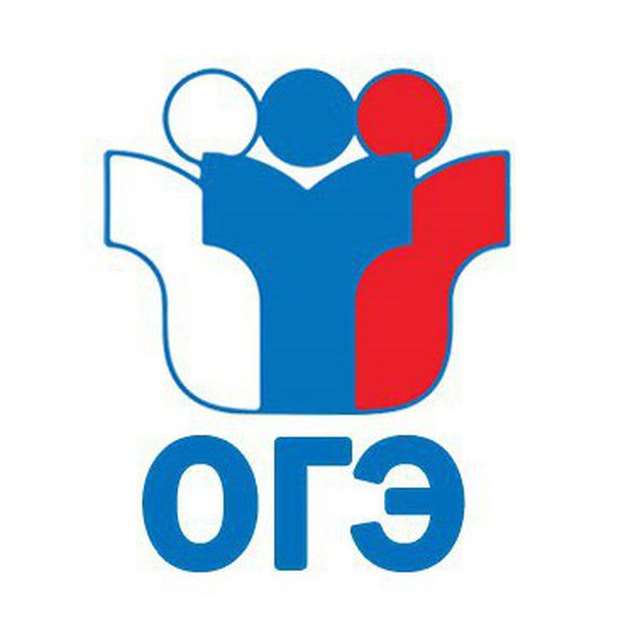 Подготовка к ОГЭ-2025 по русскому языку
Задание 4. Теория и практика.
Задание 4 ОГЭ по русскому языку. Соответствие между пунктуационным правилом и примером
1 Формулировка задания 4 ОГЭ по русскому языку
2 Тире между подлежащим и сказуемым
3 Знаки препинания при однородных членах предложения
3.1 Обобщающие слова при однородных членах предложения
4 Знаки препинания при обособленных членах предложения
4.1 Определение
4.2 Приложение
4.3 Дополнение
4.4 Обстоятельство
4.5 Сравнительный оборот (обстоятельство)
4.6 Уточняющие члены предложения
Задание 4 ОГЭ по русскому языку. Соответствие между пунктуационным правилом и примером
5 Знаки препинания при обращениях
6 Знаки препинания при вводных и вставных конструкциях
7 Знаки препинания в сложном предложении
7.1 Знаки препинания в сложносочиненном предложении
7.2 Знаки препинания в сложноподчиненном предложении
7.3 Знаки препинания в бессоюзном сложном предложении
8 Тире в неполном предложении
9 Знаки препинания при прямой речи
Формулировка задания 4 ОГЭ
Установите соответствие между пунктуационными правилами и предложениями, которые могут служить примерами для приведённых пунктуационных правил. К каждой позиции первого столбца подберите соответствующую позицию из второго столбца.
Формулировка задания 4 ОГЭ
Установите соответствие между пунктуационными правилами и предложениями, которые могут служить примерами для приведённых пунктуационных правил. К каждой позиции первого столбца подберите соответствующую позицию из второго столбца.
Тире между подлежащим и сказуемым
Знаки препинания при однородных членах предложения
Обобщающие слова при ОЧП
Обобщающим словом называется один из ряда однородных членов, который служит общим обозначением других однородных членов. Чаще всего обобщающими словами являются местоимения и местоименные наречия (всё, всегда, везде, всюду, никуда и т.д.), существительные (В лесу росли разные грибы: сыроежки, рыжики, грузди).
Обособленные определения
Обособленные приложения
Обособленные дополнения
Обособленные обстоятельства
Обстоятельство – это второстепенный член предложения, который указывает на место, время, причину, цель совершения действия, поясняет способ, меру, степень проявления действия или признака. Обстоятельства могут быть выражены наречием, деепричастием, деепричастным оборотом, инфинитивом, существительным в косвенном падеже с предлогом или без него, некоторыми фразеологизмами.
Сравнительный оборот
Уточняющие члены предложения
Уточняющими называются члены предложения, которые поясняют, конкретизируют другие, уточняемые члены предложения. Уточняющие члены предложения могут быть как главные, так и второстепенные члены предложения. Чаще всего значение уточнения имеют обстоятельства места и времени.
Обращение
Вводные конструкции
Вводные конструкции – это слова, словосочетания и предложения, выражающие отношение говорящего к высказанной мысли. Вводные конструкции не являются членами предложения и грамматически не связаны с предложением, в котором находятся (к ним нельзя задать вопрос).
Вставные конструкции
Вставные конструкции – это слова, словосочетания и предложения, которые вносят в основное предложение дополнительные сведения, попутные замечания, уточнения, пояснения, поправки и т.д.  Вставные конструкции синтаксические не связаны с предложением, внутри которого они находятся. Вставные конструкции не могут потребляться в начале предложения. Цезарь (так звали льва в зверинце) спит и тихо вздрагивает во сне. Даже охотники – а их немало в этом краю – чувствуют себя гостями в лесу.
Пунктуация в БСП
Пунктуация в БСП
Тире в неполном предложении
Практика. Метод дятла.
Задание 4.1
ВАРИАНТ 1. Задание: Установите соответствие между пунктуационными правилами и предложениями, которые могут служить примерами для приведённых пунктуационных правил. К каждой позиции первого столбца подберите соответствующую позицию из второго столбца.
Задание 4.1
ВАРИАНТ 1. Задание: Установите соответствие между пунктуационными правилами и предложениями, которые могут служить примерами для приведённых пунктуационных правил. К каждой позиции первого столбца подберите соответствующую позицию из второго столбца.
Задание 4.2
ВАРИАНТ 2. Задание: Установите соответствие между пунктуационными правилами и предложениями, которые могут служить примерами для приведённых пунктуационных правил. К каждой позиции первого столбца подберите соответствующую позицию из второго столбца.
Задание 4.2
ВАРИАНТ 2. Задание: Установите соответствие между пунктуационными правилами и предложениями, которые могут служить примерами для приведённых пунктуационных правил. К каждой позиции первого столбца подберите соответствующую позицию из второго столбца.
Задание 4.3
ВАРИАНТ 3. Задание: Установите соответствие между пунктуационными правилами и предложениями, которые могут служить примерами для приведённых пунктуационных правил. К каждой позиции первого столбца подберите соответствующую позицию из второго столбца.
Задание 4.3
ВАРИАНТ 3. Задание: Установите соответствие между пунктуационными правилами и предложениями, которые могут служить примерами для приведённых пунктуационных правил. К каждой позиции первого столбца подберите соответствующую позицию из второго столбца.
Задание 4.4
ВАРИАНТ 4. Задание: Установите соответствие между пунктуационными правилами и предложениями, которые могут служить примерами для приведённых пунктуационных правил. К каждой позиции первого столбца подберите соответствующую позицию из второго столбца.
Задание 4.4
ВАРИАНТ 4. Задание: Установите соответствие между пунктуационными правилами и предложениями, которые могут служить примерами для приведённых пунктуационных правил. К каждой позиции первого столбца подберите соответствующую позицию из второго столбца.
Задание 4.5
ВАРИАНТ 5. Задание: Установите соответствие между пунктуационными правилами и предложениями, которые могут служить примерами для приведённых пунктуационных правил. К каждой позиции первого столбца подберите соответствующую позицию из второго столбца.
Задание 4.5
ВАРИАНТ 5. Задание: Установите соответствие между пунктуационными правилами и предложениями, которые могут служить примерами для приведённых пунктуационных правил. К каждой позиции первого столбца подберите соответствующую позицию из второго столбца.
Задание 4.6
ВАРИАНТ 6. Задание: Установите соответствие между пунктуационными правилами и предложениями, которые могут служить примерами для приведённых пунктуационных правил. К каждой позиции первого столбца подберите соответствующую позицию из второго столбца.
Задание 4.6
ВАРИАНТ 6. Задание: Установите соответствие между пунктуационными правилами и предложениями, которые могут служить примерами для приведённых пунктуационных правил. К каждой позиции первого столбца подберите соответствующую позицию из второго столбца.
Задание 4.7
ВАРИАНТ 7. Задание: Установите соответствие между пунктуационными правилами и предложениями, которые могут служить примерами для приведённых пунктуационных правил. К каждой позиции первого столбца подберите соответствующую позицию из второго столбца.
Задание 4.7
ВАРИАНТ 7. Задание: Установите соответствие между пунктуационными правилами и предложениями, которые могут служить примерами для приведённых пунктуационных правил. К каждой позиции первого столбца подберите соответствующую позицию из второго столбца.
Задание 4.8
ВАРИАНТ 8. Задание: Установите соответствие между пунктуационными правилами и предложениями, которые могут служить примерами для приведённых пунктуационных правил. К каждой позиции первого столбца подберите соответствующую позицию из второго столбца.
Задание 4.8
ВАРИАНТ 8. Задание: Установите соответствие между пунктуационными правилами и предложениями, которые могут служить примерами для приведённых пунктуационных правил. К каждой позиции первого столбца подберите соответствующую позицию из второго столбца.
Задание 4.9
ВАРИАНТ 9. Задание: Установите соответствие между пунктуационными правилами и предложениями, которые могут служить примерами для приведённых пунктуационных правил. К каждой позиции первого столбца подберите соответствующую позицию из второго столбца.
Задание 4.9
ВАРИАНТ 9. Задание: Установите соответствие между пунктуационными правилами и предложениями, которые могут служить примерами для приведённых пунктуационных правил. К каждой позиции первого столбца подберите соответствующую позицию из второго столбца.
Задание 4.10
ВАРИАНТ 10. Задание: Установите соответствие между пунктуационными правилами и предложениями, которые могут служить примерами для приведённых пунктуационных правил. К каждой позиции первого столбца подберите соответствующую позицию из второго столбца.
Задание 4.10
ВАРИАНТ 10. Задание: Установите соответствие между пунктуационными правилами и предложениями, которые могут служить примерами для приведённых пунктуационных правил. К каждой позиции первого столбца подберите соответствующую позицию из второго столбца.
Работу выполнила учитель русского языка и литературы ГБПОУ «1-й МОК» г. Москвы Немцева Л.В.